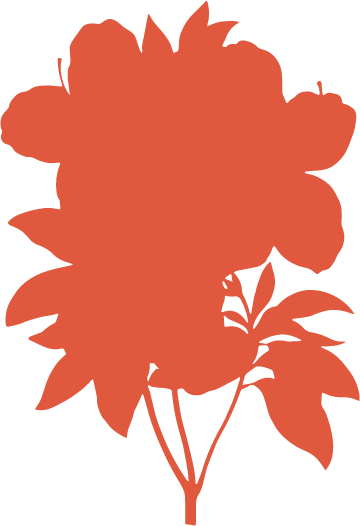 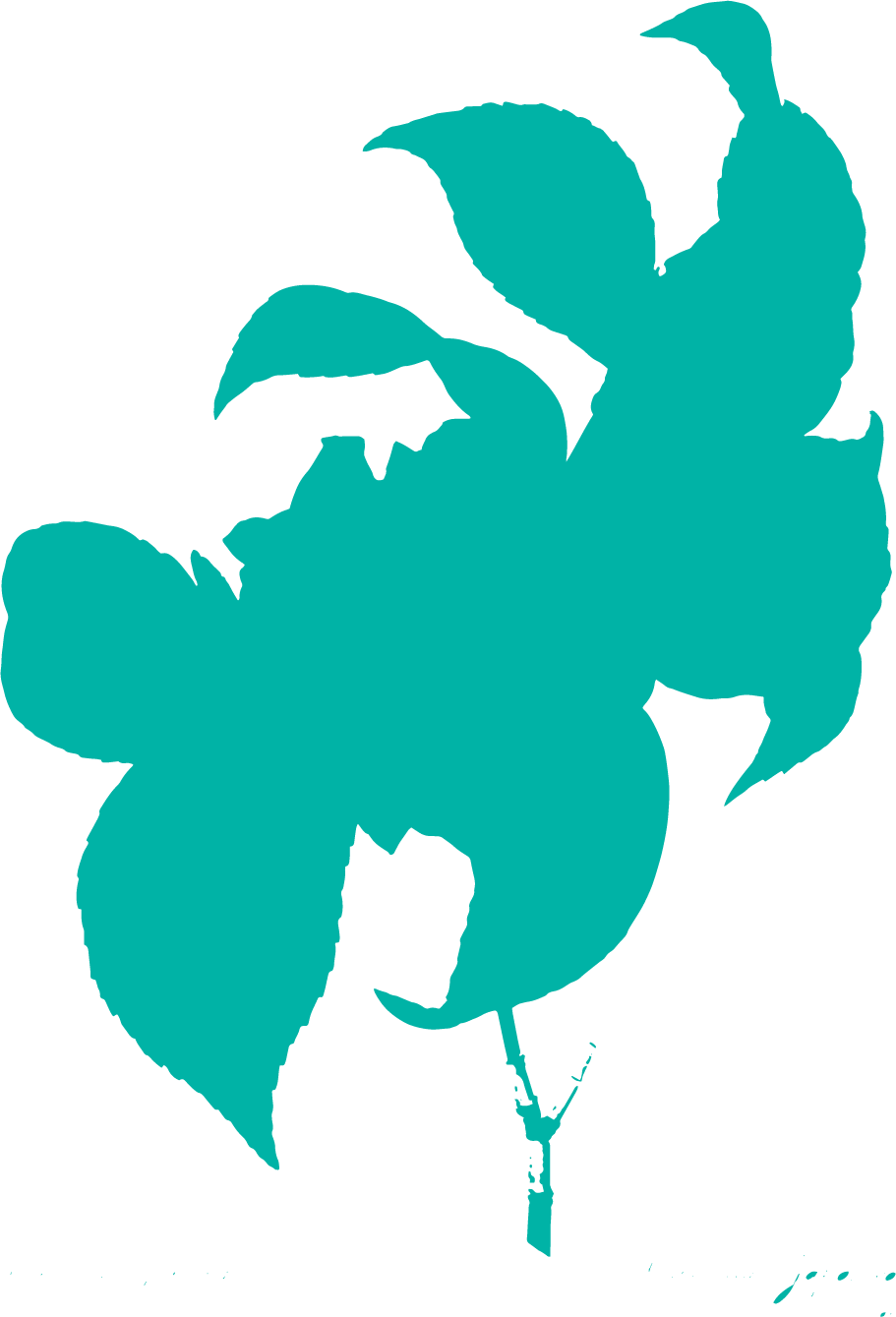 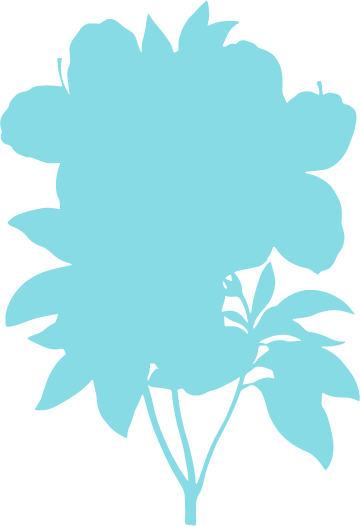 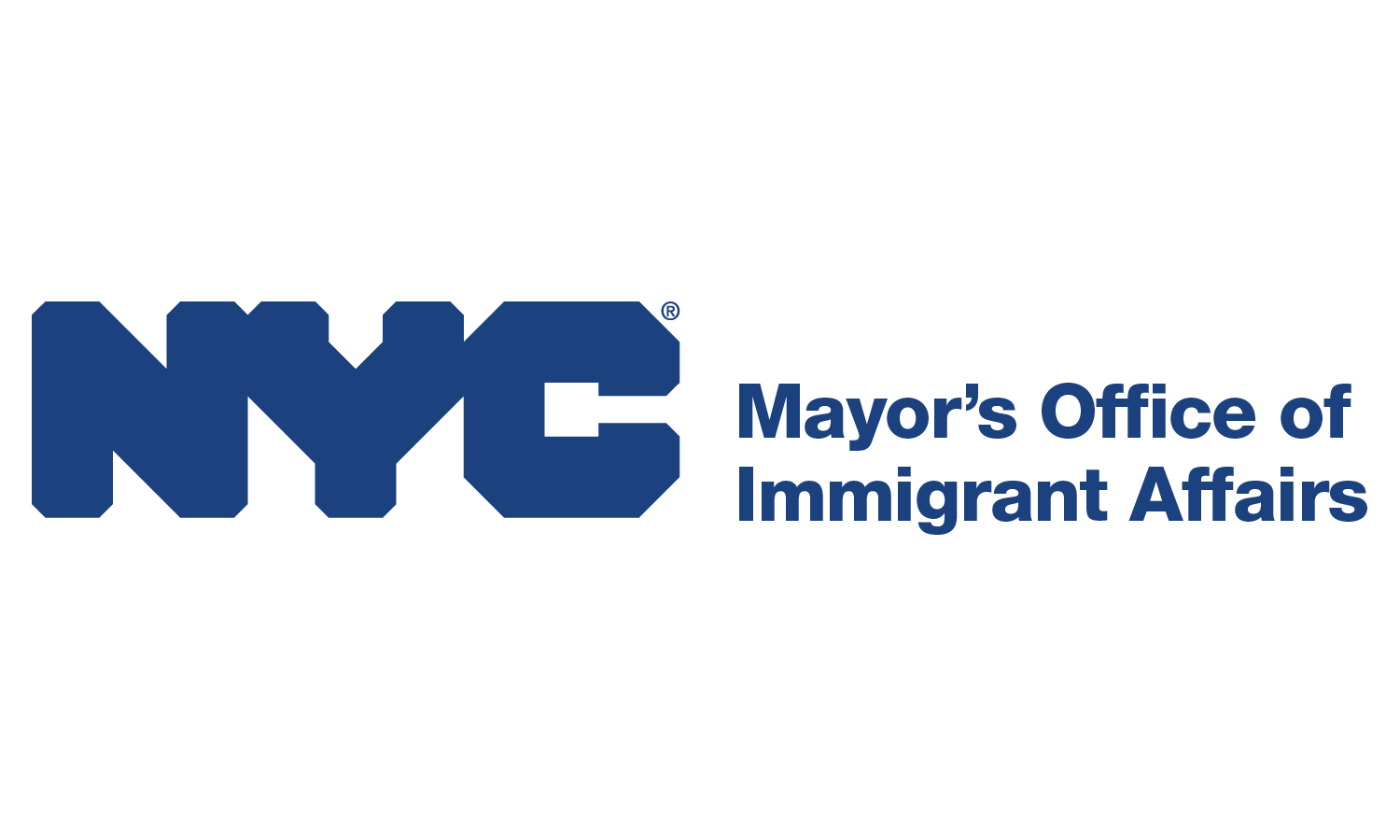 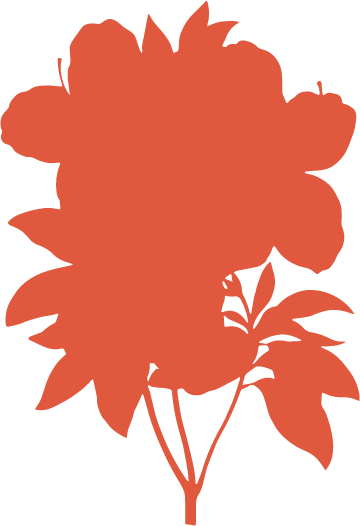 Virtual Presentation of MOIA’s New Report:
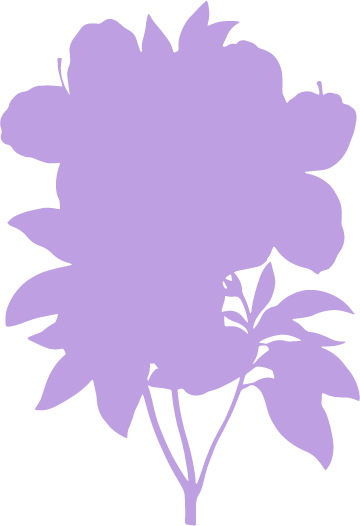 A Demographic Snapshot: 
NYC’s Asian and Pacific Islander 
(API) Population
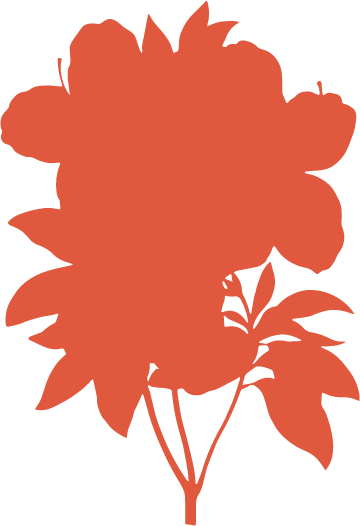 Learn more about the report: on.nyc.gov/APIReport
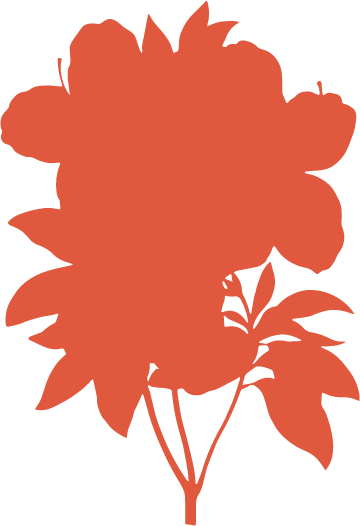 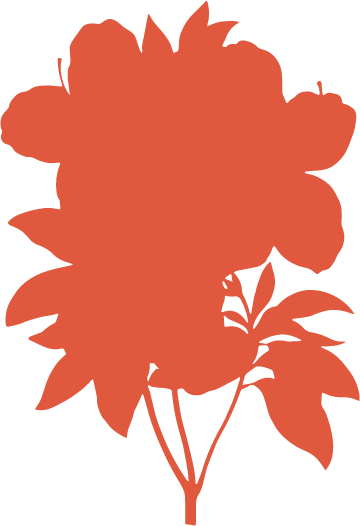 Context
Understand demographic diversity within New York City’s API communities—especially within API immigrant communities—and their unique needs
The pandemic saw an increase in discrimination and violence against API individuals in NYC & beyond
Harmful stereotyping that perpetuates the misconception that API communities in the U.S. are “model minorities,” recent immigrants who “do not belong here,” and monolithic.
Goal is to dispel such myths & promote deeper understanding of the API immigrant community
The results will be shared with our agency partners, community partners, electeds, and other stakeholders.
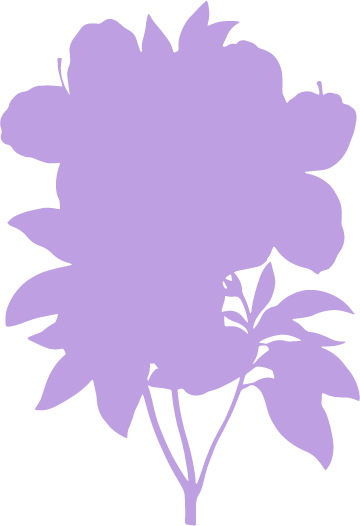 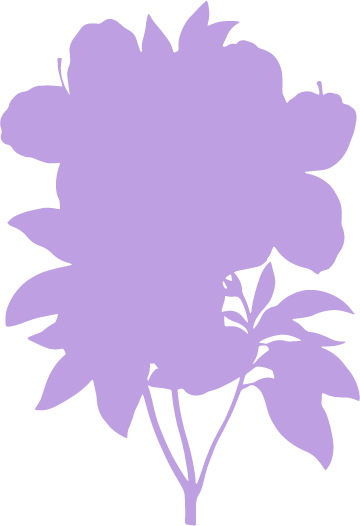 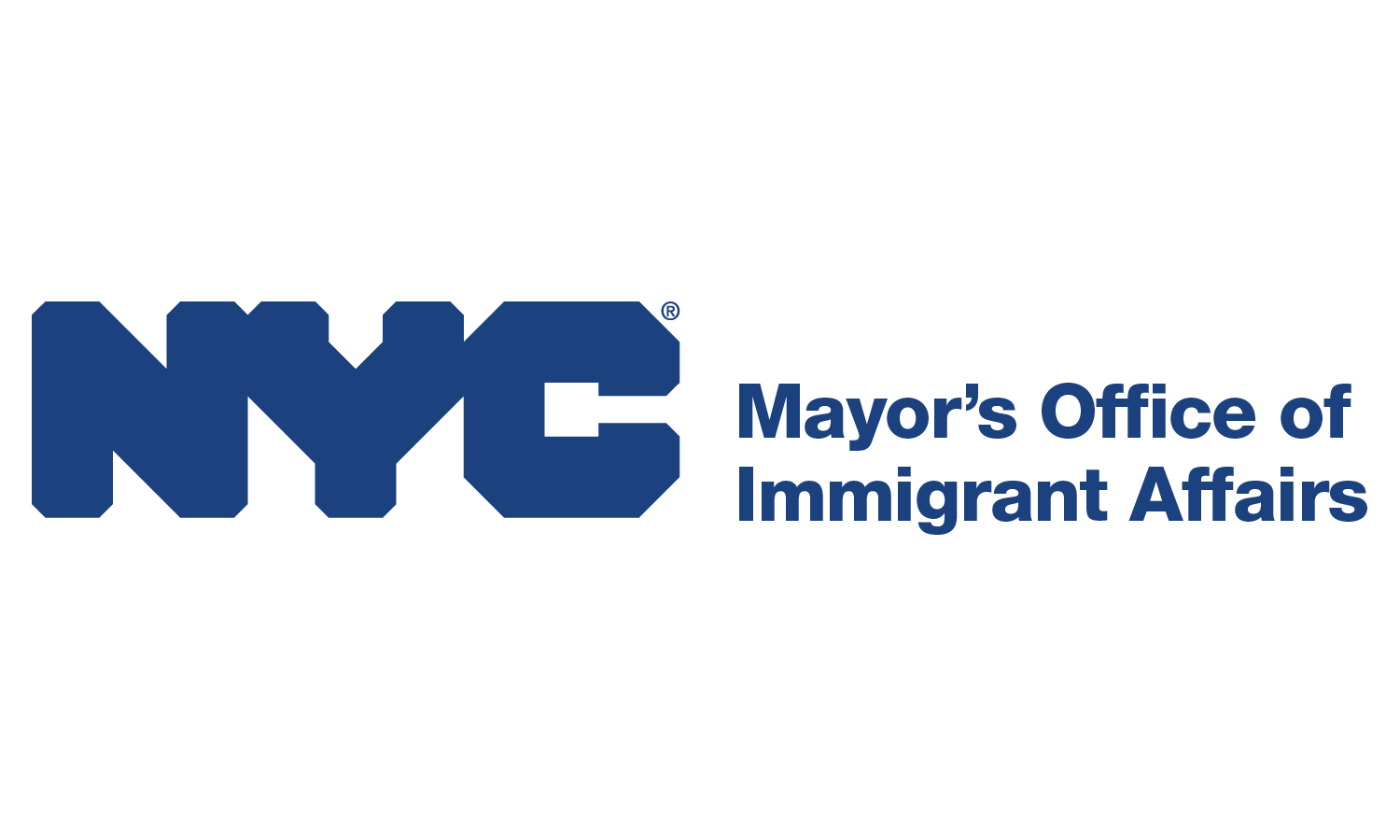 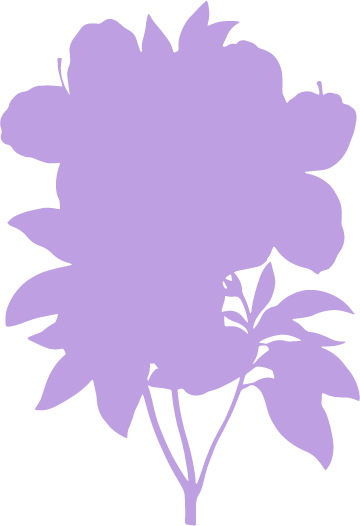 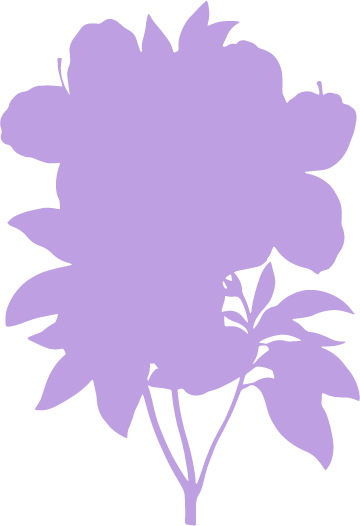 Methodology
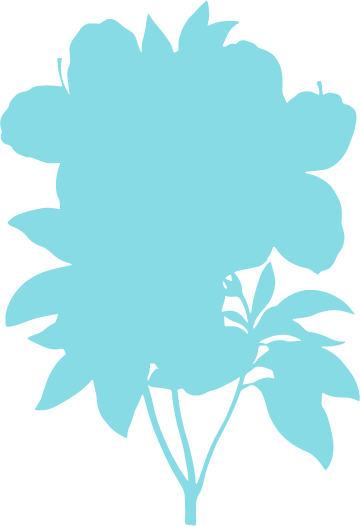 Data is based on the latest 5-year data from the U.S. Census Bureau’s American Community Survey. 
 Note that some groups are a relatively new group in the City and their numbers in the ACS data are relatively small. Because of sampling error around these small estimates, some findings should be interpreted with caution.
MOIA is conscious of the unique needs of the API sub-communities with smaller population presence in NYC. Our outreach team is directly working with them to ensure we hear and address their unique issues and demands.
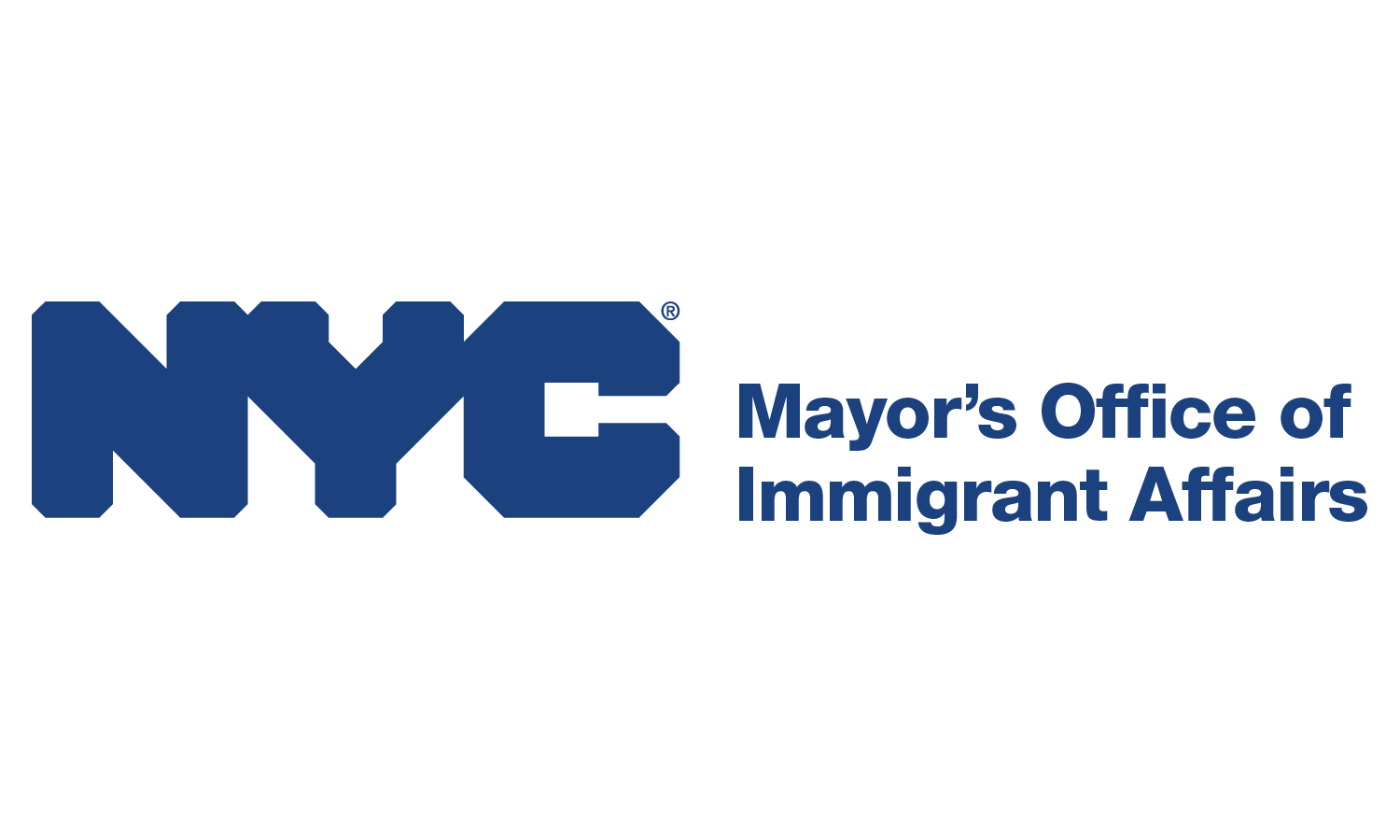 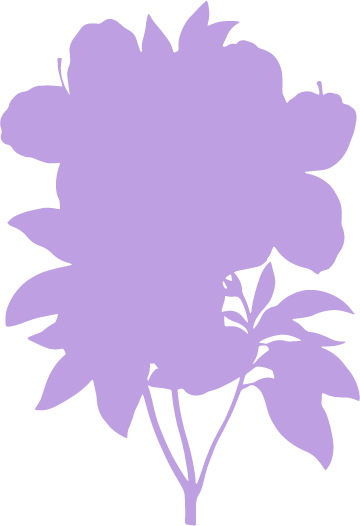 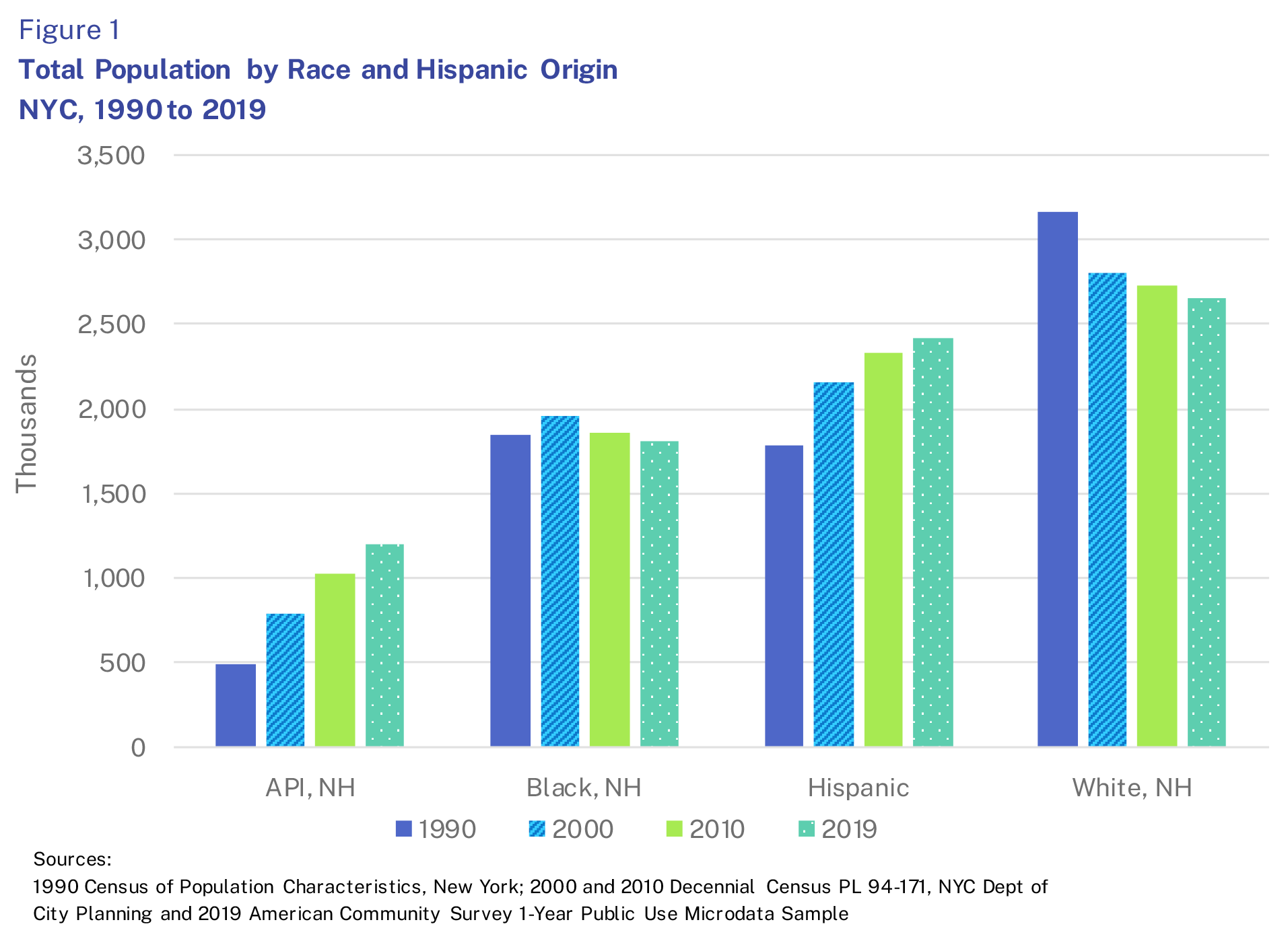 Population Growth: 
API is the fastest growing racial group and one of the most diverse racial groups.
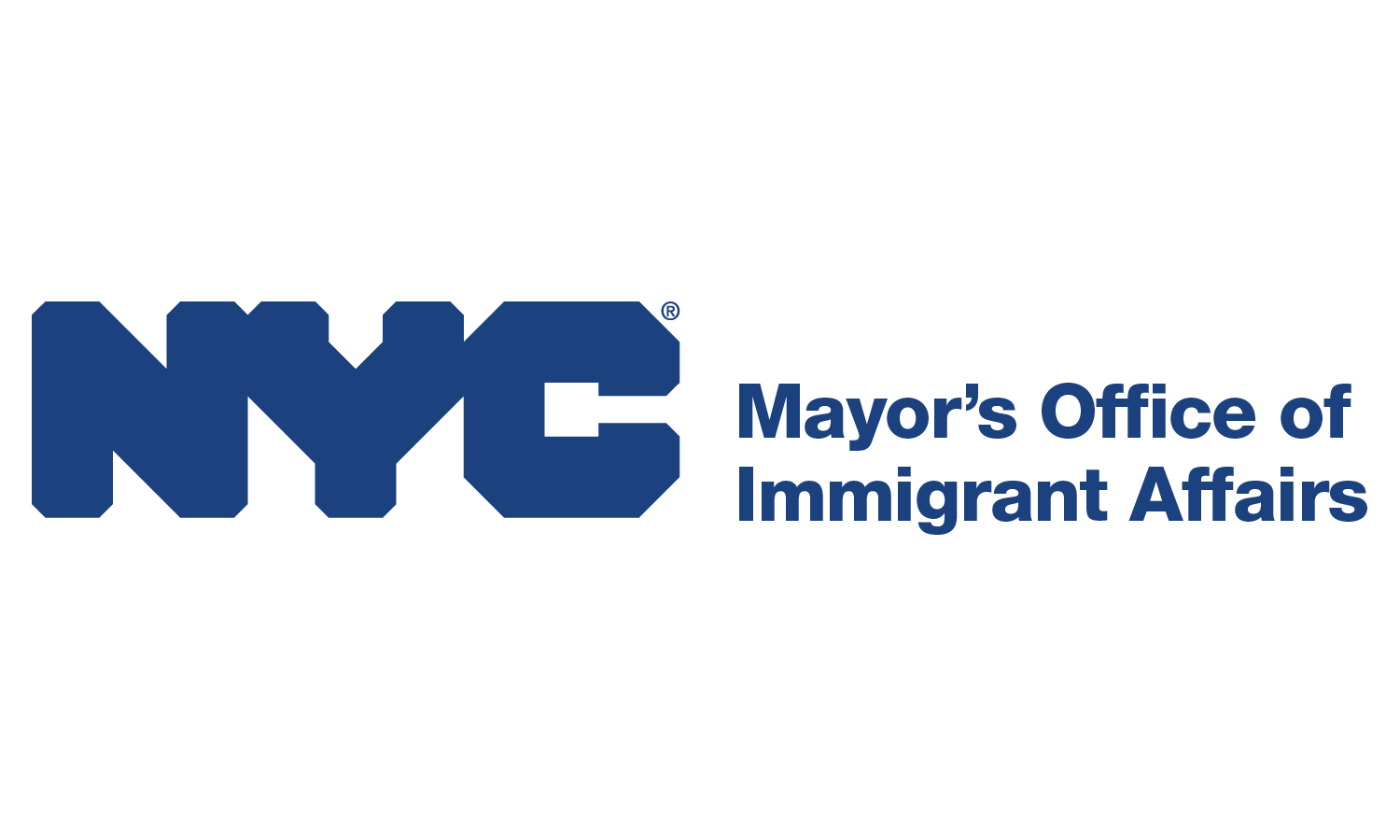 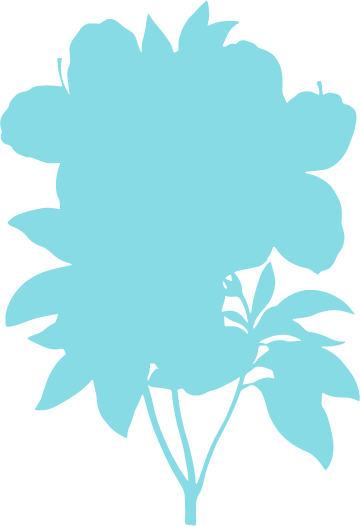 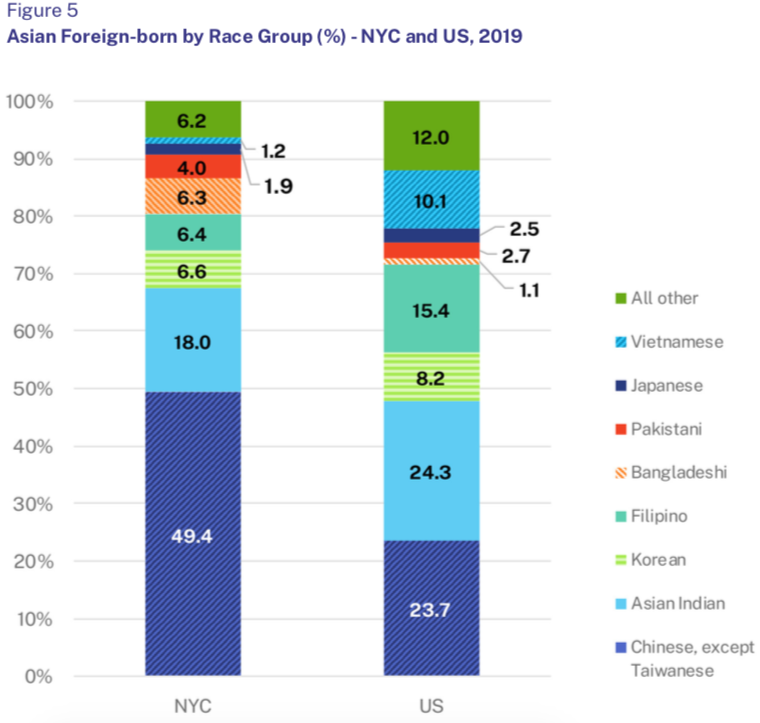 Ethnic Diversity: 
API immigrants are one of 
the most diverse racial groups 
in the City. 
They represent more than 30 different ethnic groups.
Source: 2019 American Community Survey 1-Year Public Use Microdata Sample
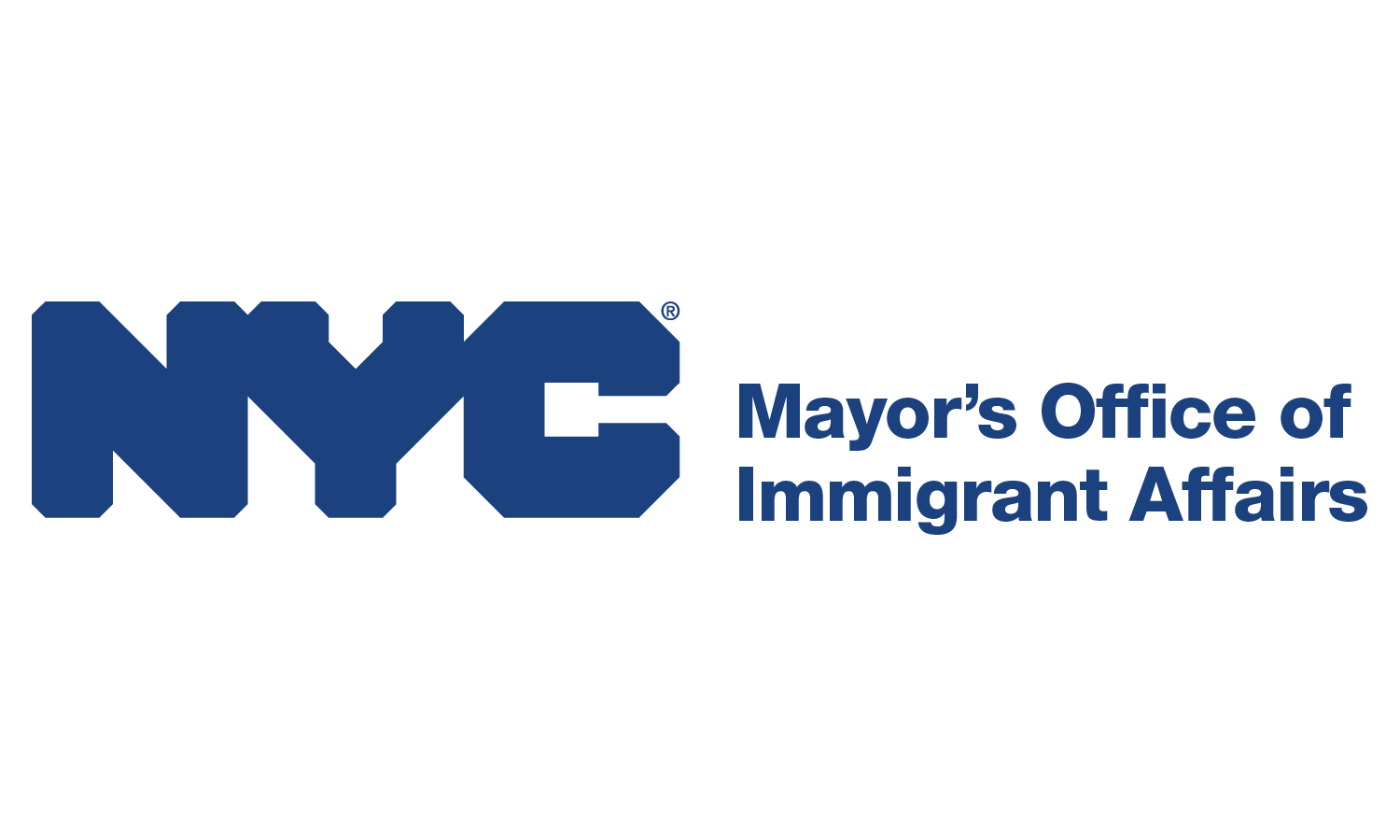 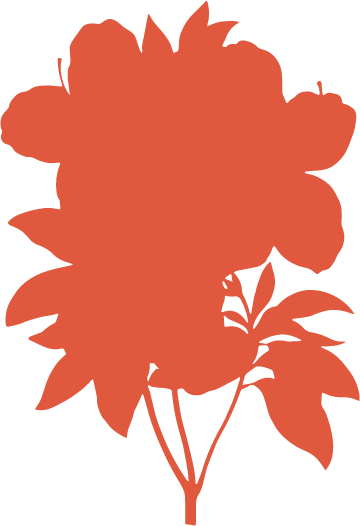 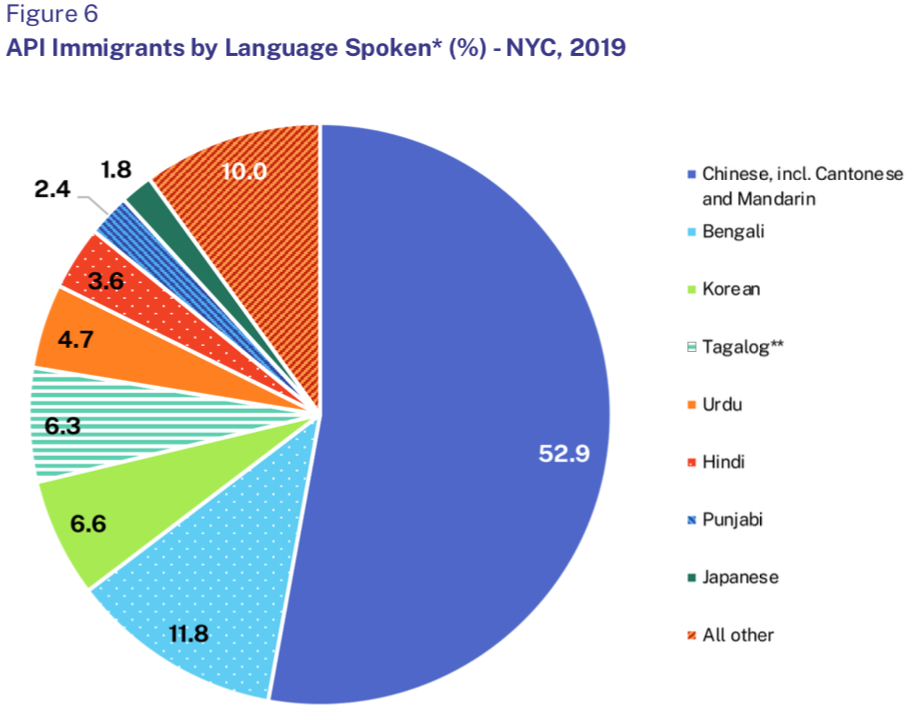 Languages Spoken and LEP: 
API immigrants speak more than 50 languages.
*For persons 5 and older  who speak a language other than English at home
**Includes Filipino, Cebuano, Ilocano, and other Philiipine languages 

Source: 2019 American Community Survey 1-Year Public Use Microdata Sample
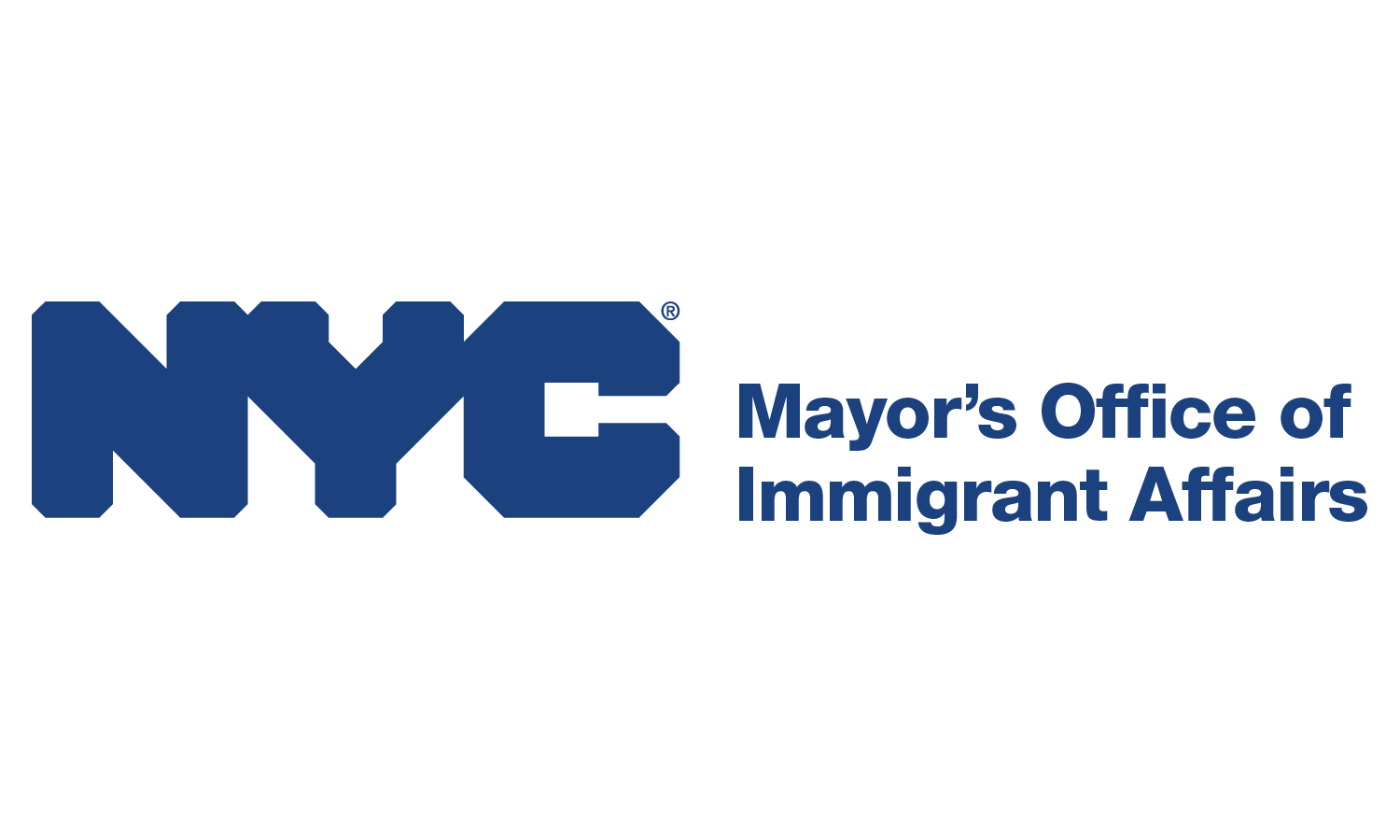 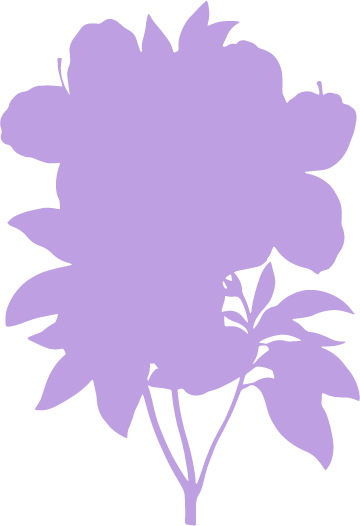 Poverty Rate*
Asian Immigrant Groups
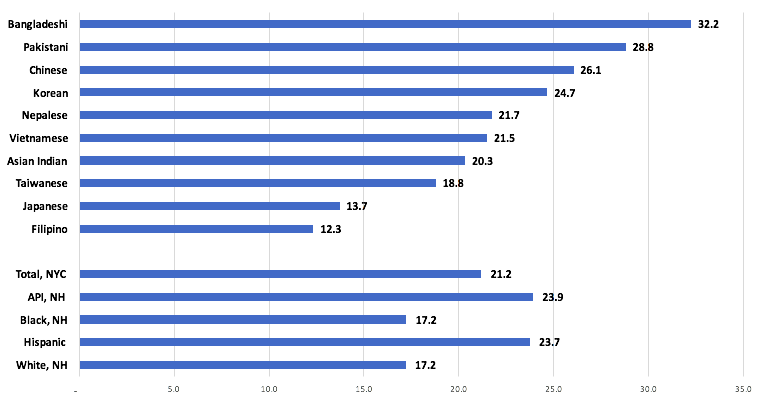 Labor and Economic Characteristics: 
Despite the common stereotype, API and Hispanic immigrants have the highest poverty rates of all immigrant groups (24 percent).
Total Foreign-born
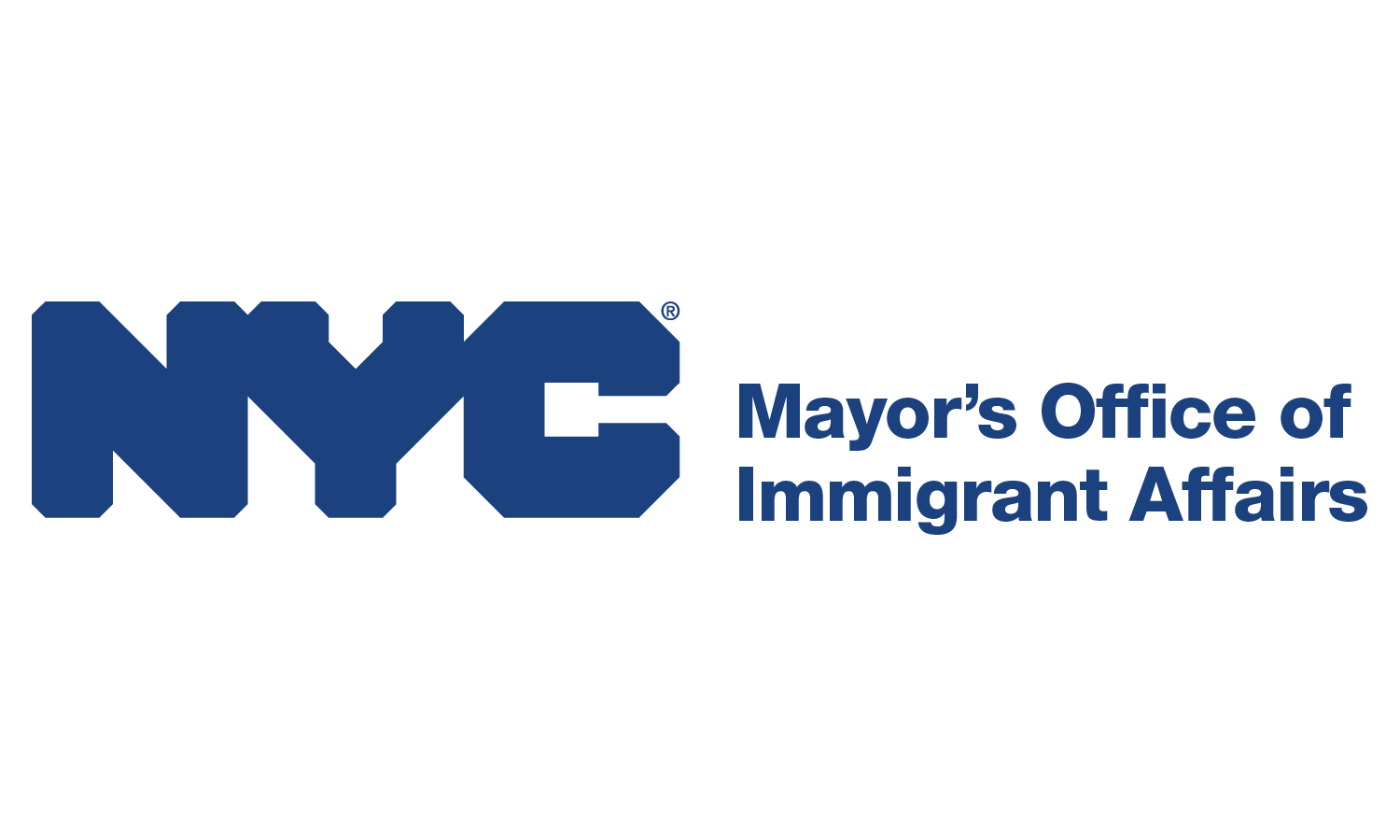 *Poverty rate defined using the NYCgov Poverty Measure created by the Mayor’s Office for Economic Opportunity.
Source: 2015-2019 ACS 5-Year PUMS as augmented by NYC Opportunity
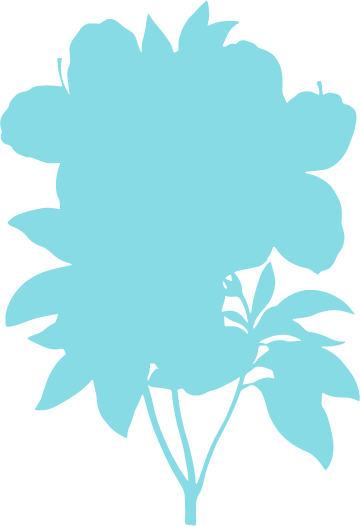 Professional and Managerial Occupations (%)
Despite the common stereotype, a much smaller share of API immigrants work in the professional and managerial occupations (36 percent) compared 
to White immigrants
(51 percent).
Asian Immigrant Groups
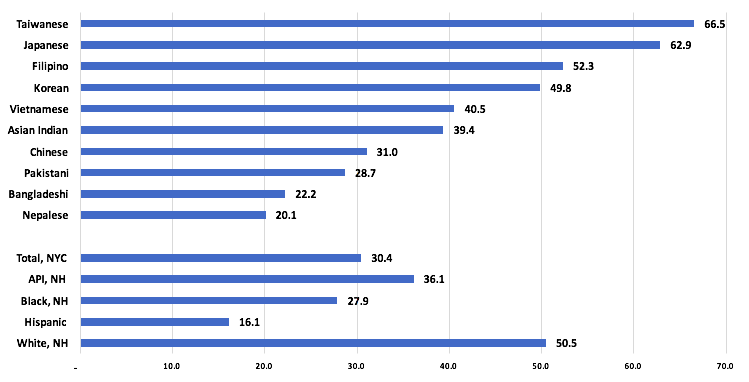 Total Foreign-born
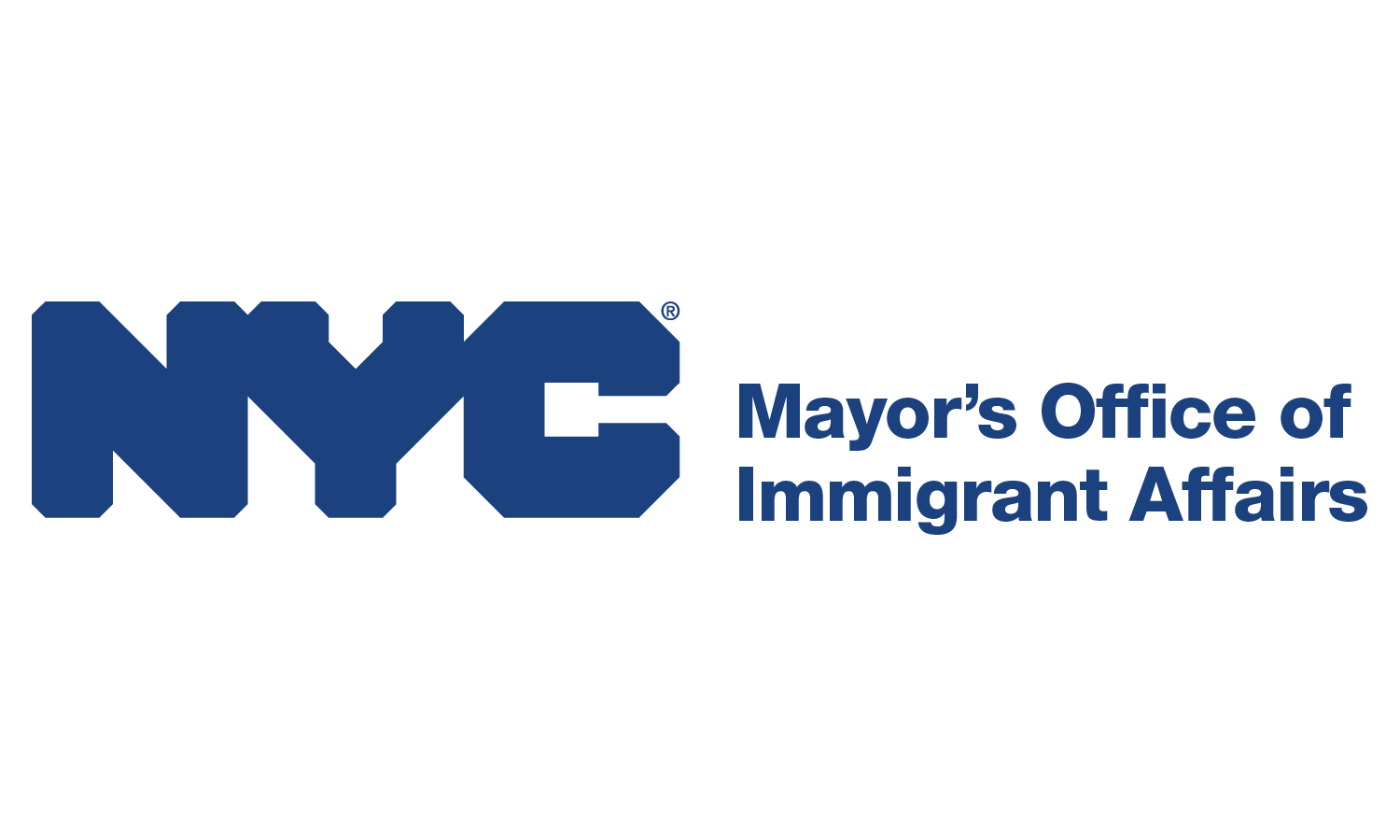 Source: 2019 American Community Survey 1-Year Public Use Microdata Sample
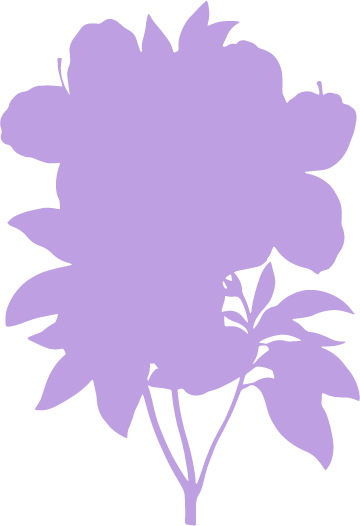 Essential Workers* (%)
Asian Immigrant Groups
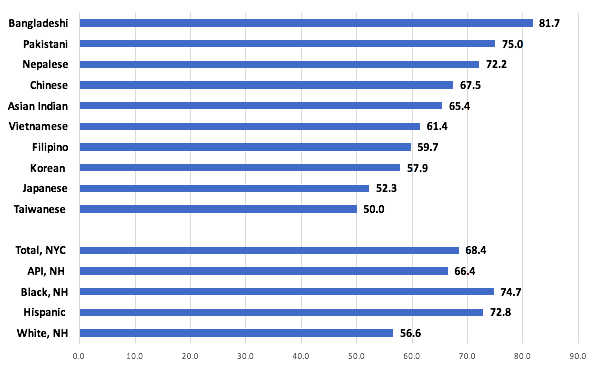 Labor and Economic Characteristics: 
Despite the common stereotype, API and Hispanic immigrants have the highest poverty rates of all immigrant groups (24 percent).
Total Foreign-born
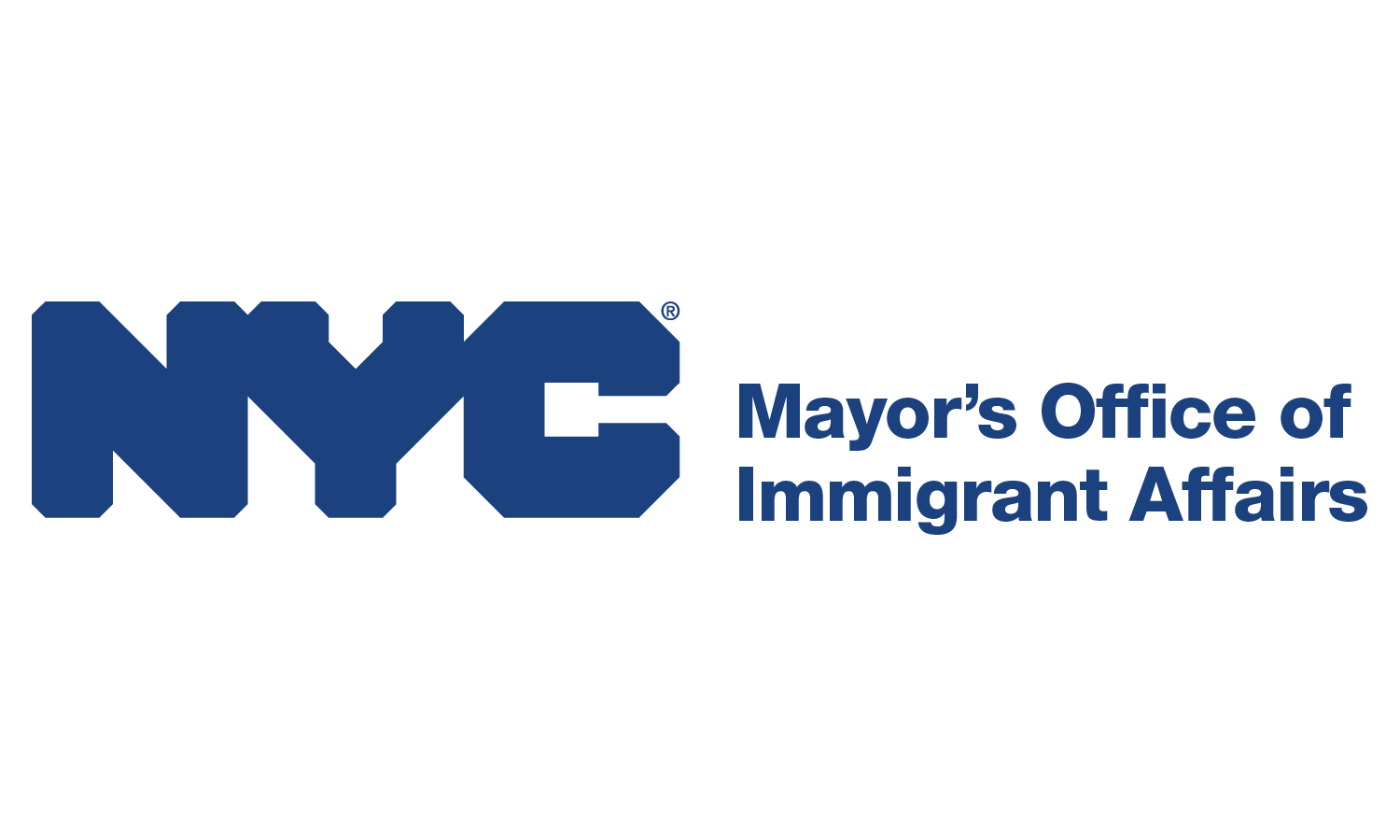 *Defined by NY State Executive Order 202.6 for all persons 16 and older in the labor force
Source: 2019 ACS 1-Year PUMS as augmented by NYC Opportunity
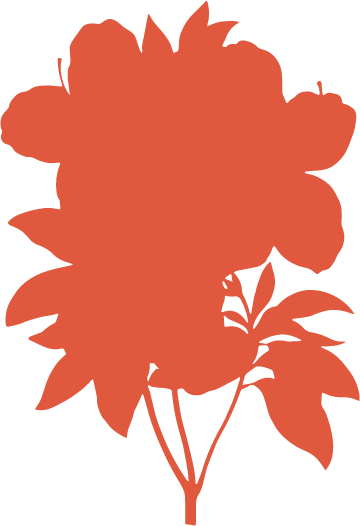 Undocumented Immigrants
Asian Immigrant Groups
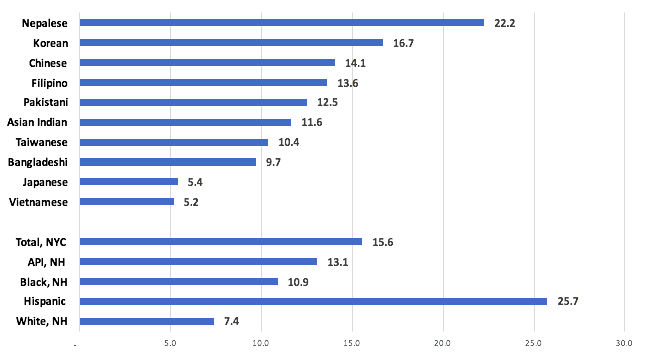 Immigration Status: 
13 percent of all API immigrants are undocumented, slightly lower than the share of NYC immigrants overall 
(16 percent). However, there 
is a wide variation based 
on ethnic groups.
Total Foreign-born
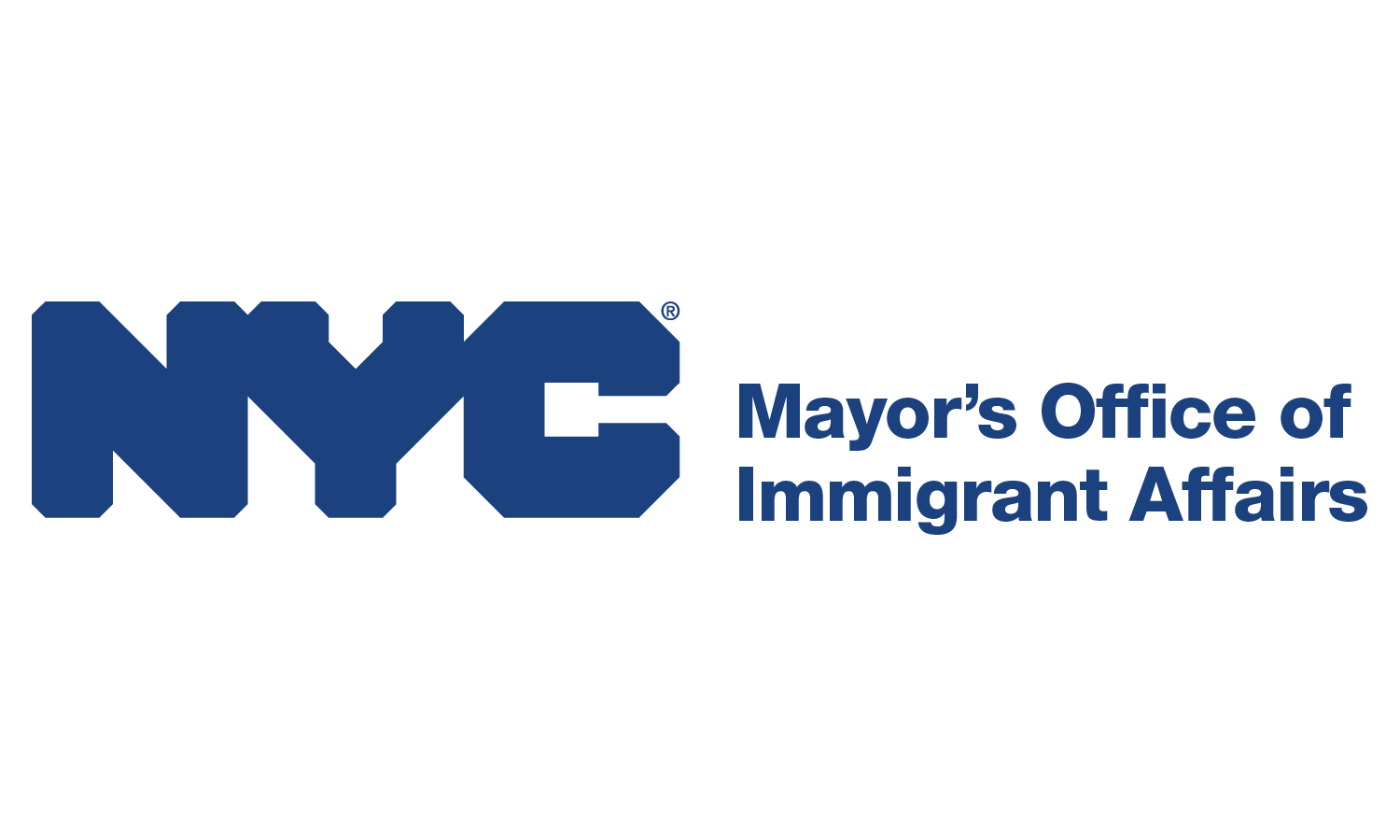 Source: 2019 American Community Survey 1-Year Public Use Microdata Sample
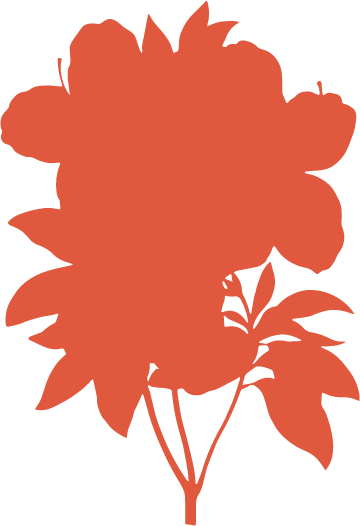 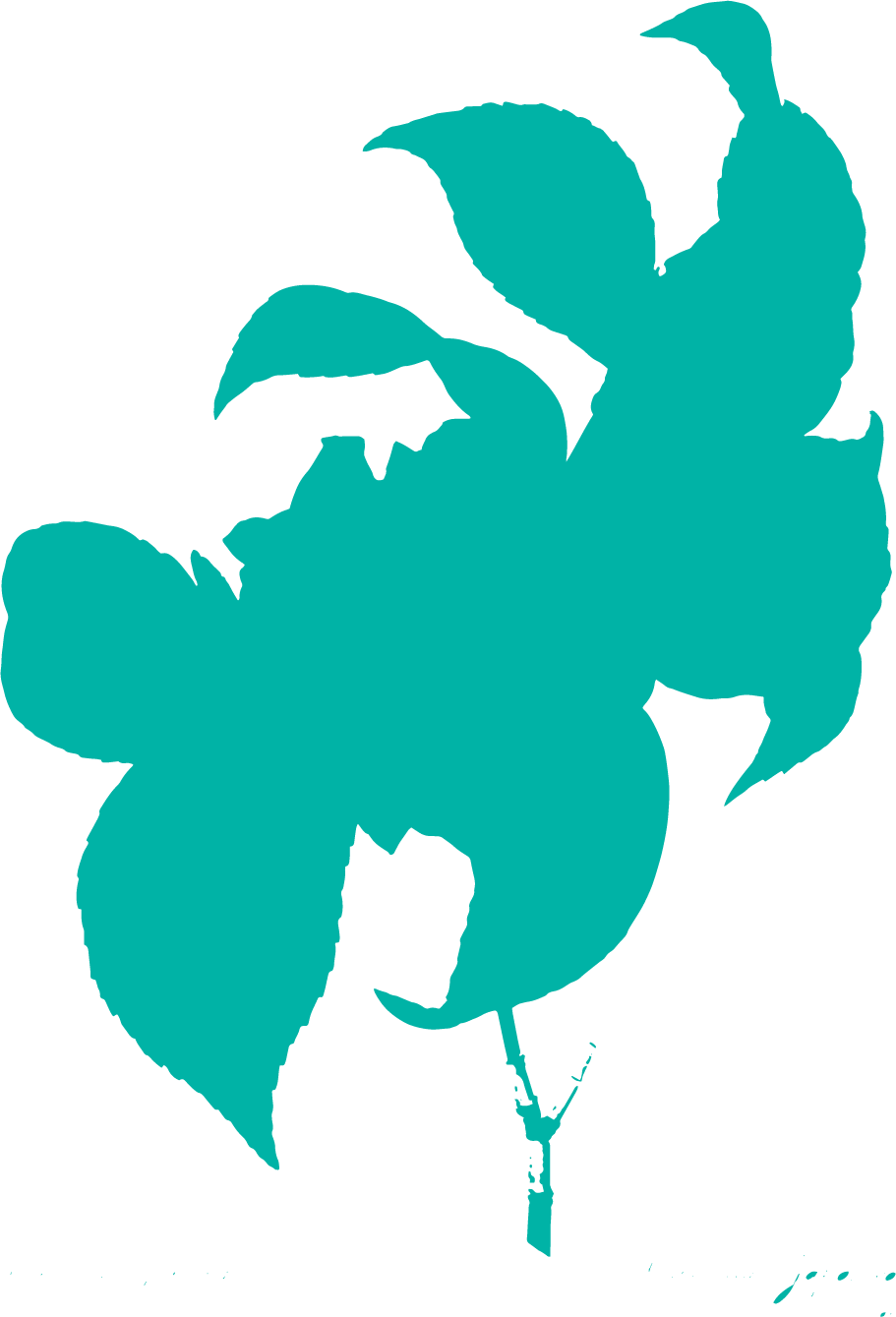 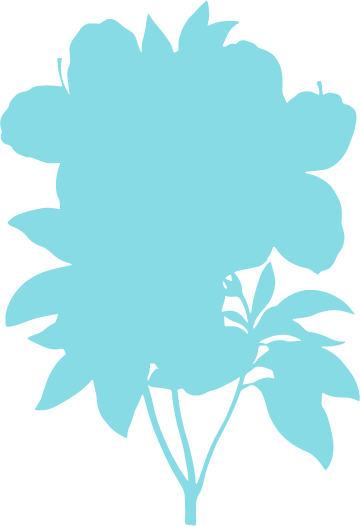 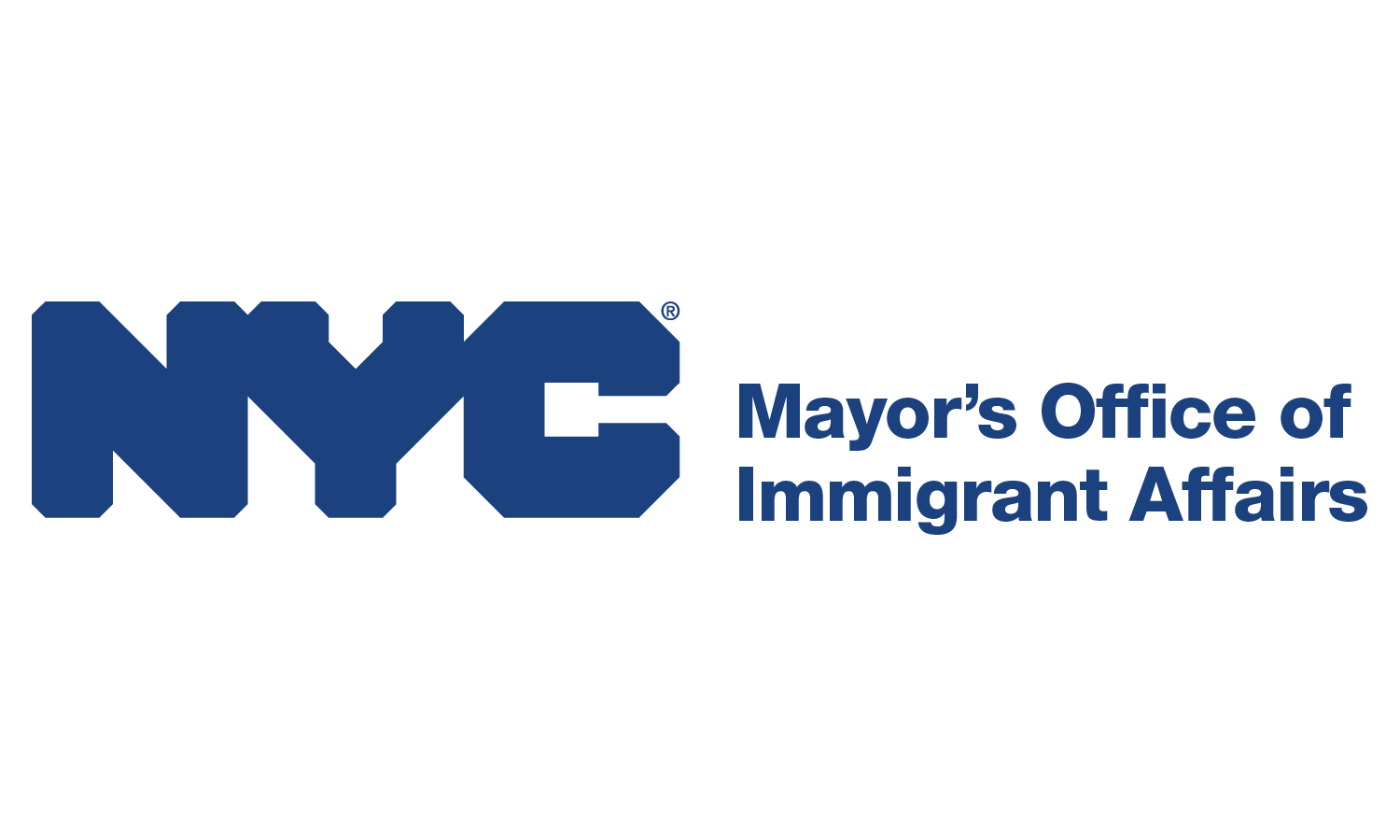 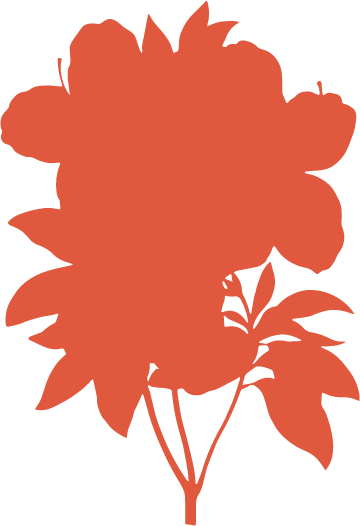 Virtual Presentation of MOIA’s New Report:
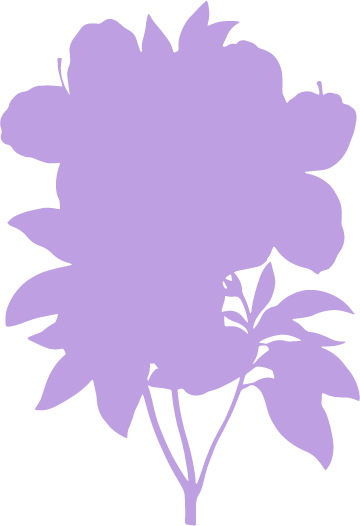 A Demographic Snapshot: 
NYC’s Asian and Pacific Islander 
(API) Population
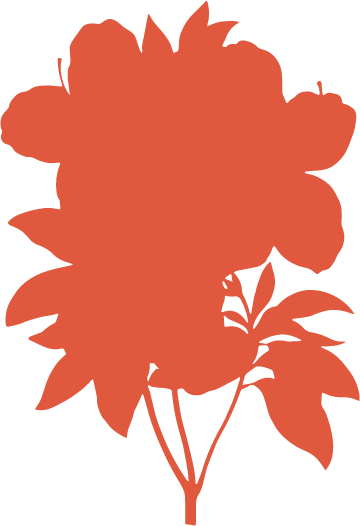 Learn more about the report: on.nyc.gov/APIReport
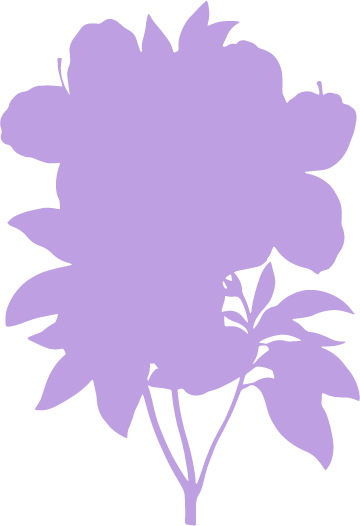 Learn more online at nyc.gov/StopAsianHate
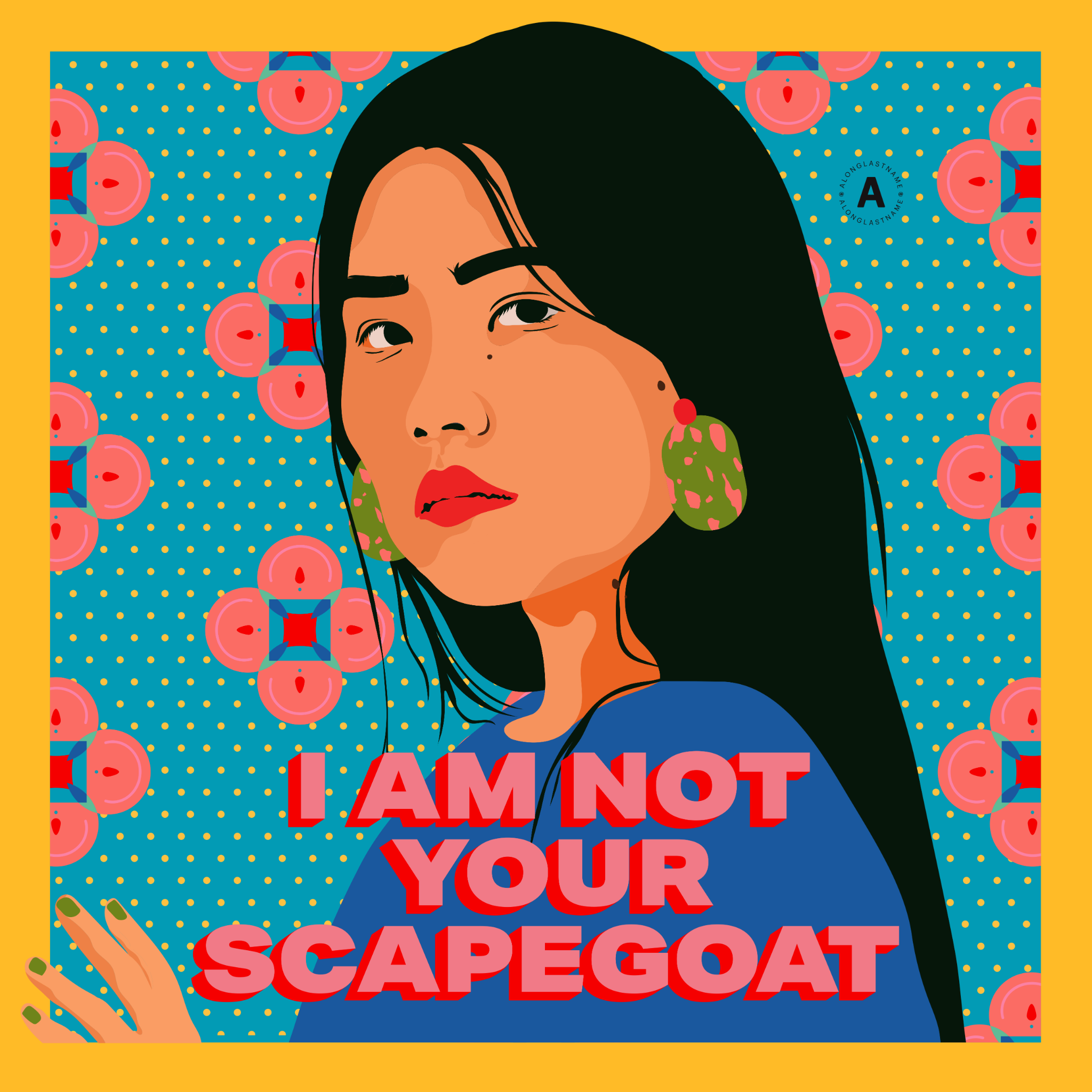 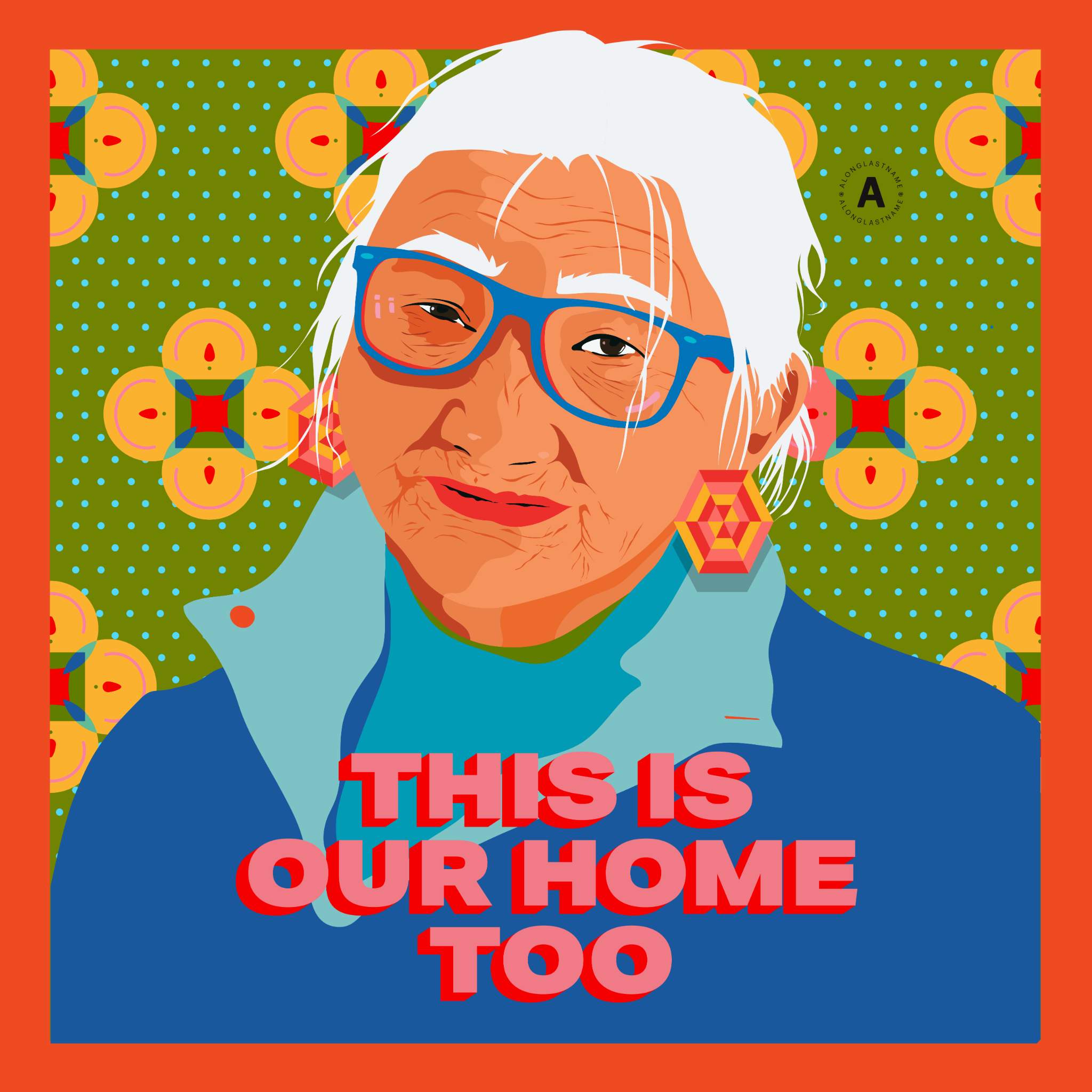 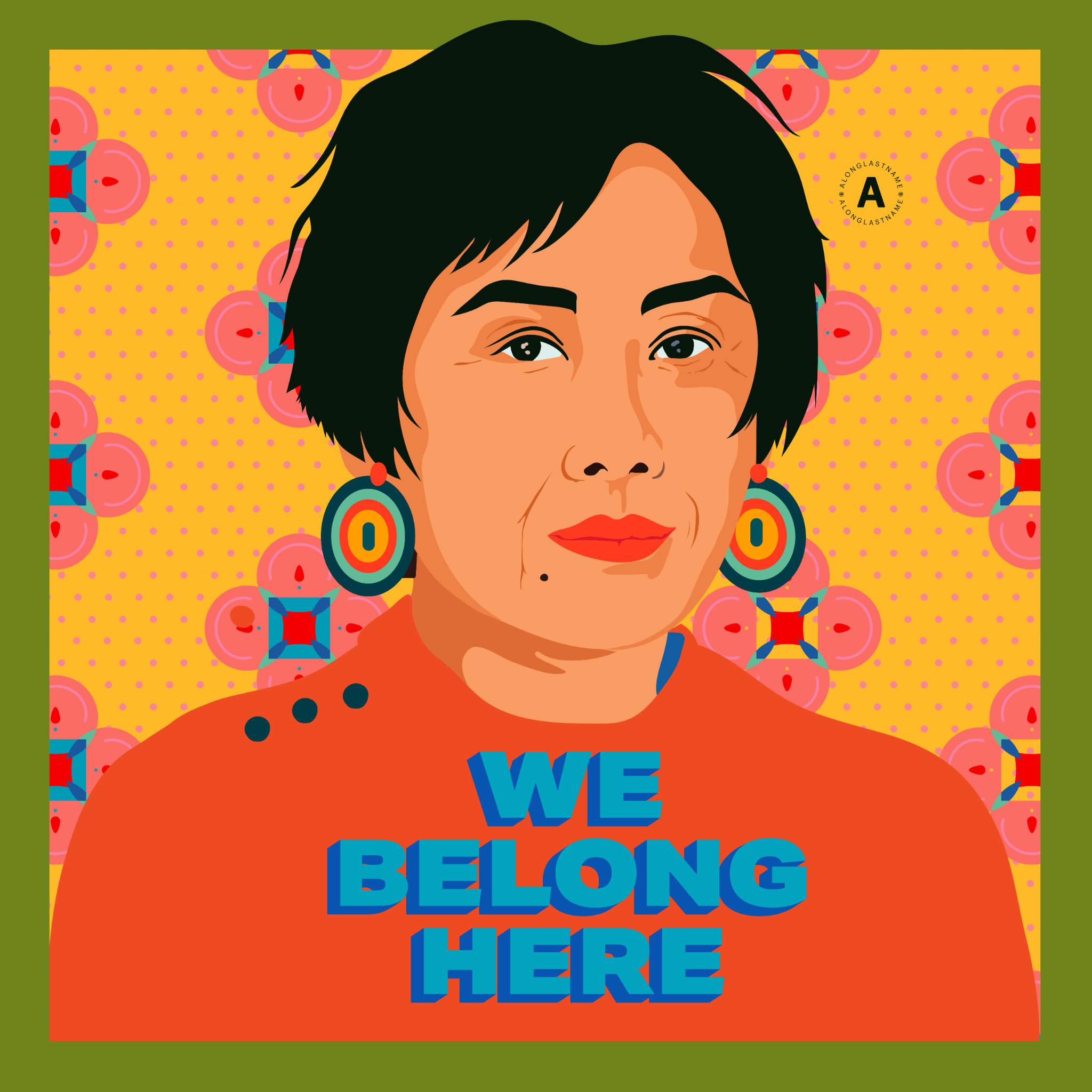 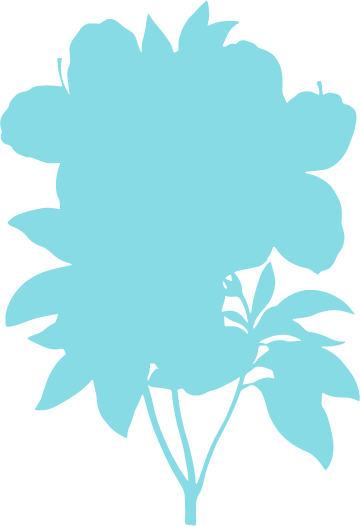 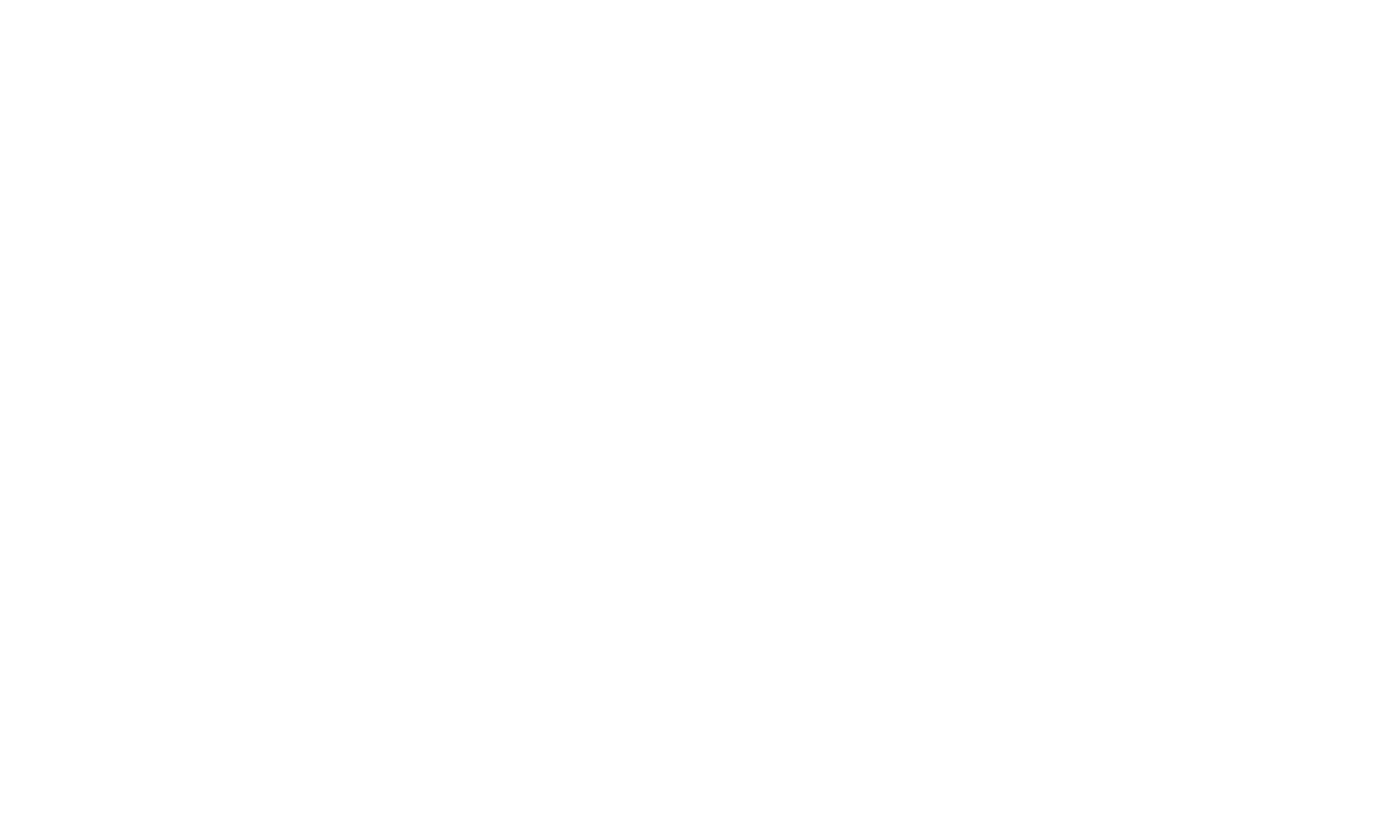